Consiglio di Amministrazione
Presidente: CARLINI ROBERTO		Vice-Presidente: CAPRIOTTI GABRIELE
Consiglieri: TEDESCHI FAUSTO -  CAPPELLI ROBERTO
Revisore dei Conti
PIGNOTTI LUIGI
Direttore: Crusco Giovanni
Segreteria Amministrazione
Servizio Religioso
Coordinamento Servizio Socio-Sanitario
Alesiani Piero*
Servizio Assistenza
Servizi Generali
Animazione*
Centralino*
Infermieri*
Servizio Mensa*
Servizio Pulizia*
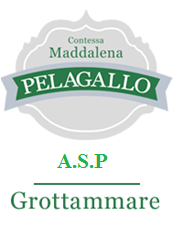 O.S.S*
Cucina
Sala
Servizio Lavanderia*
* Il servizio è svolto da personale di cooperative convenzionate